Semaine olympique et paralympique
2022-2023

L’olympisme: atelier philosophique mené par M. Tétaz

 en classe de CE1 à l’école élémentaire La Source
1. Support inducteur
Résumé

Elle représente son pays et elle a gagné la course à pieds des jeux olympiques.
Elle a franchi la ligne d’arrivée très fatiguée.
Elle est très contente d’avoir gagné la course.


Mots amis et ennemis
On vote pour un thème

Victoire 9
Compétition 19
Champion 14


Formuler des questions par rapport au thème

Qu’est-ce que la compétition dans l’olympisme? 9
Qu’est-ce que la compétition? 7
Qu’est-ce que l’olympisme? 3
Que gagne-t-on dans les compétitions olympiques? 13
Qu’apporte la compétition dans l’olympisme? 6
Pourquoi avoir inventé les jeux olympiques? 12
Pourquoi y a-t-il un classement? 18
Atelier

Pourquoi y a-t-il un classement?
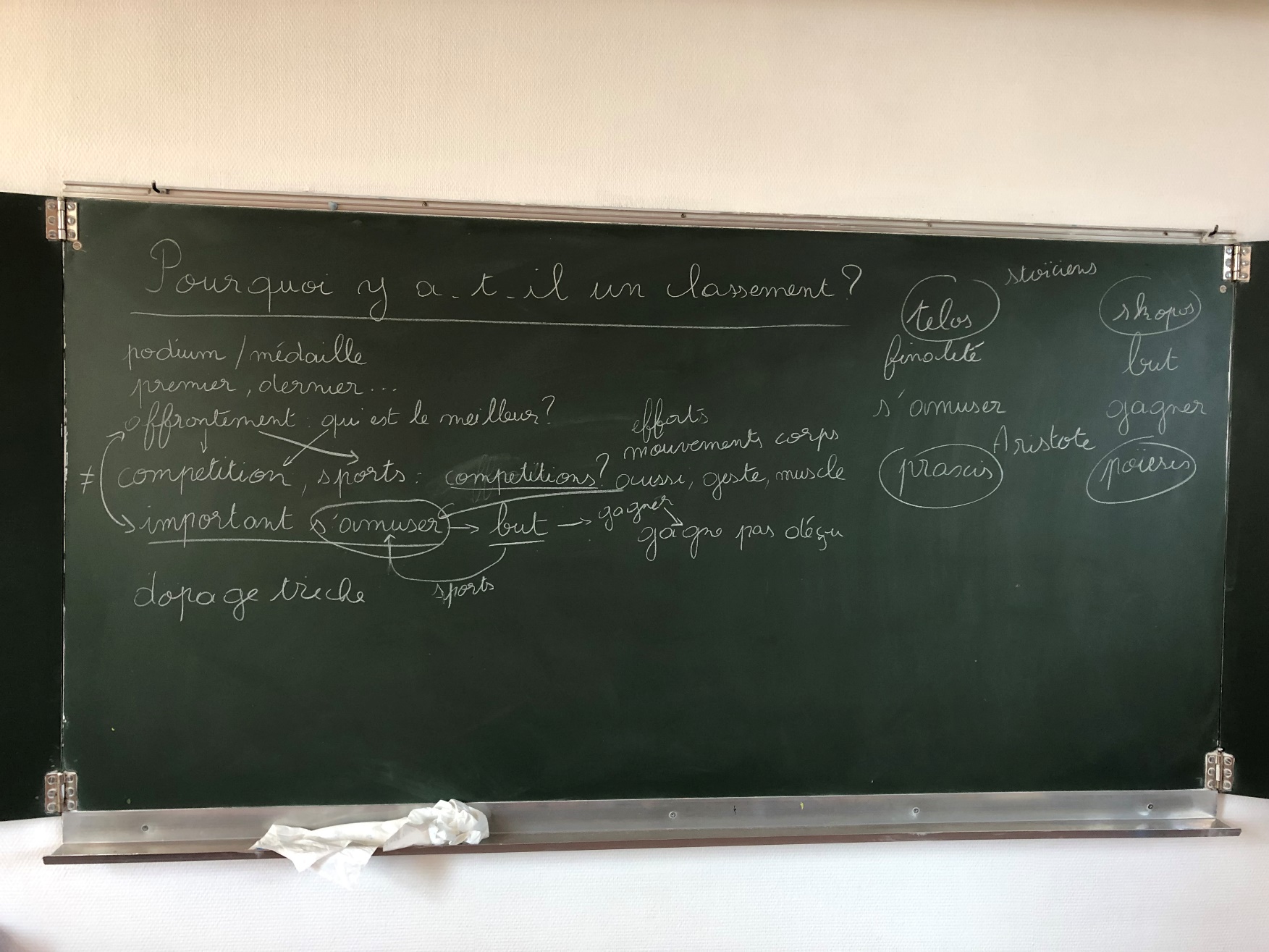 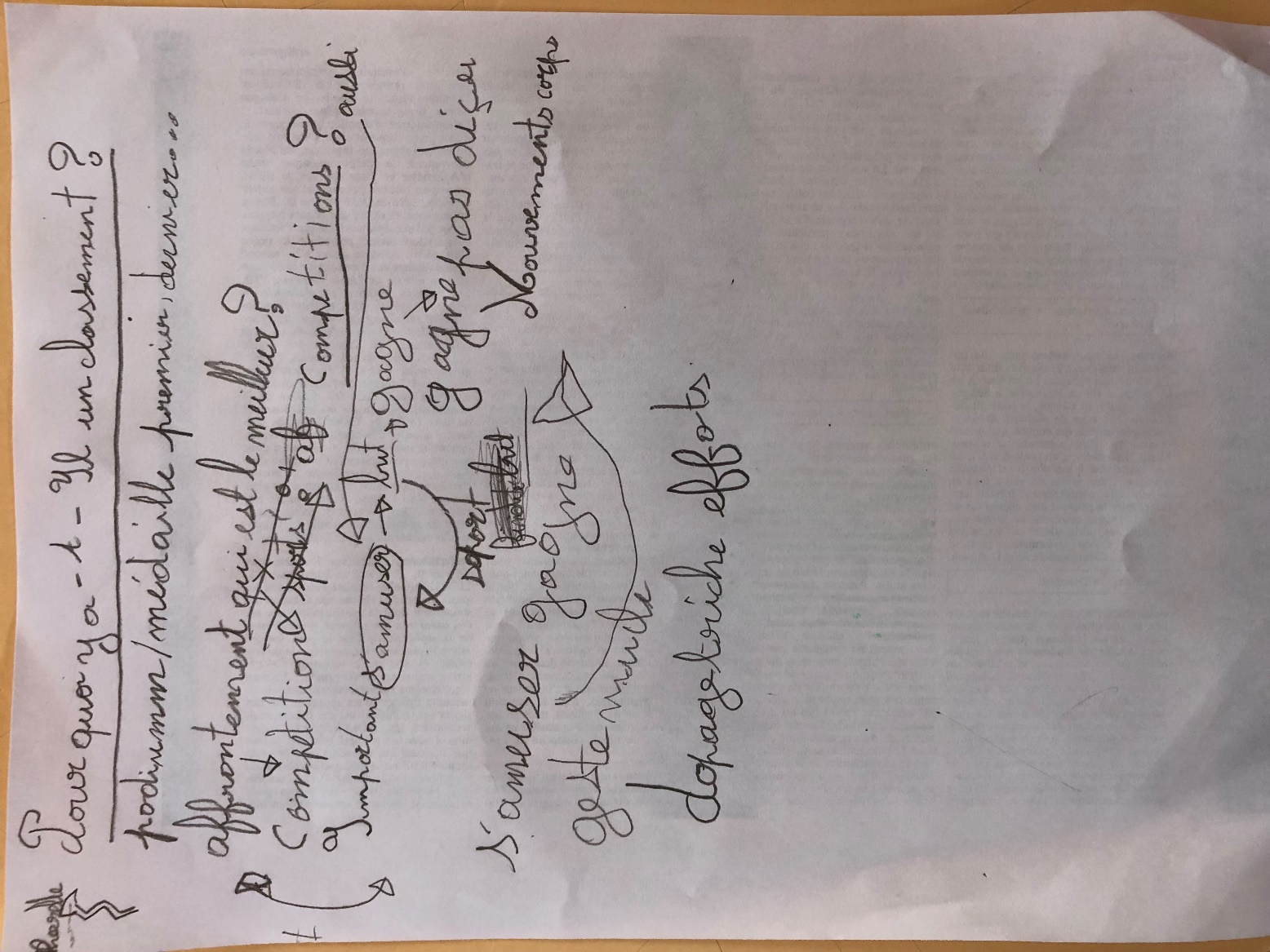 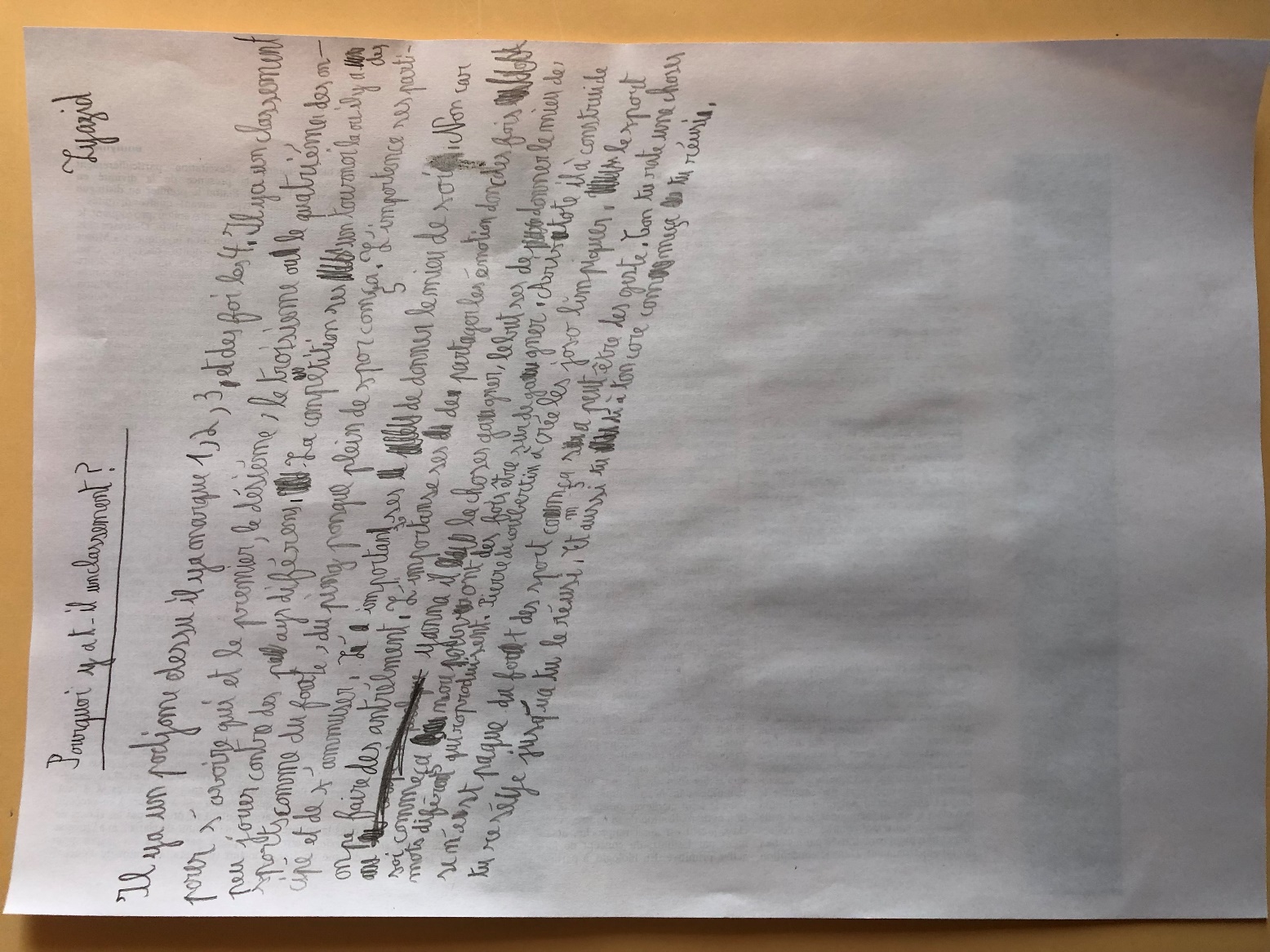 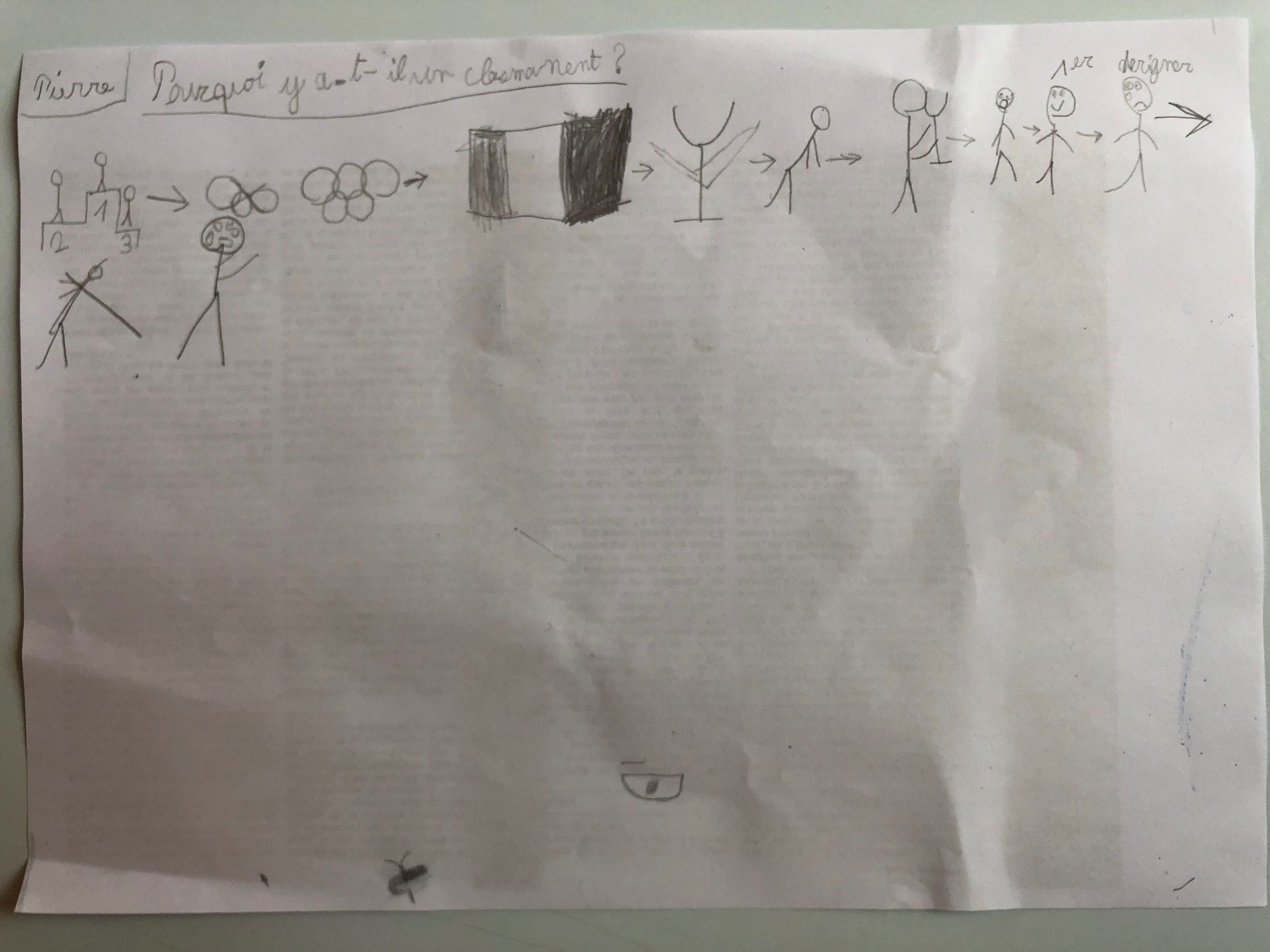 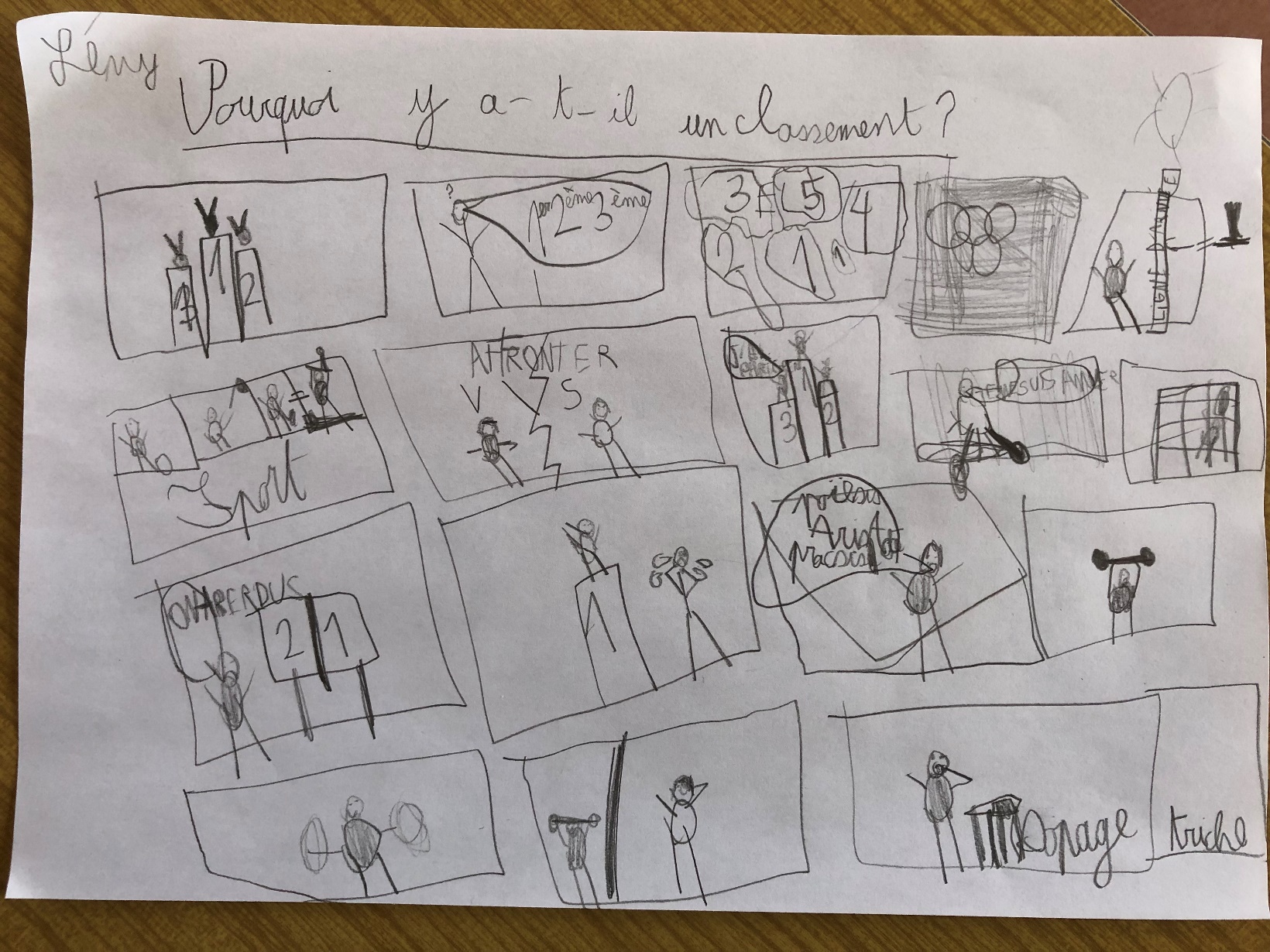 Trace écrite
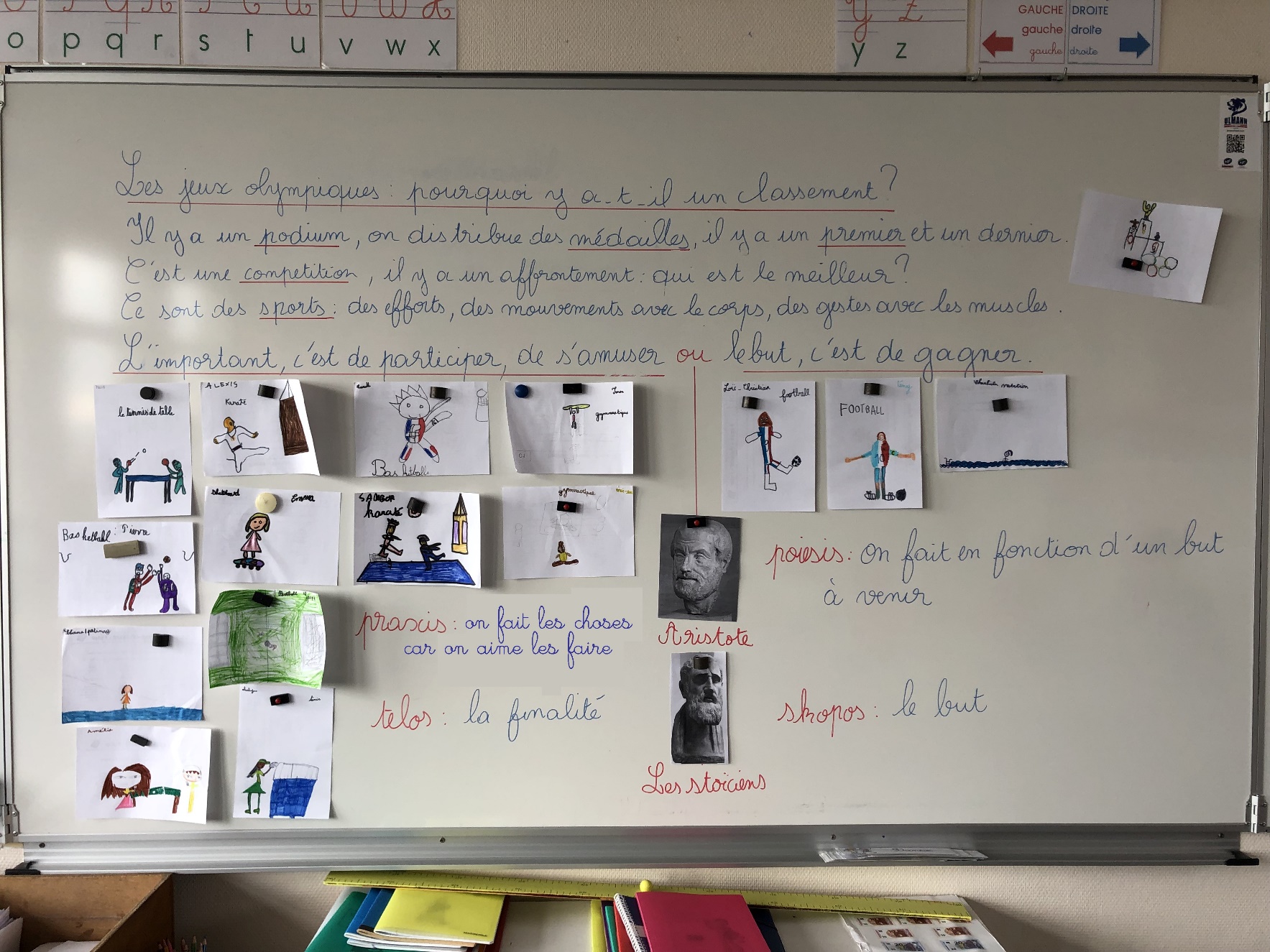 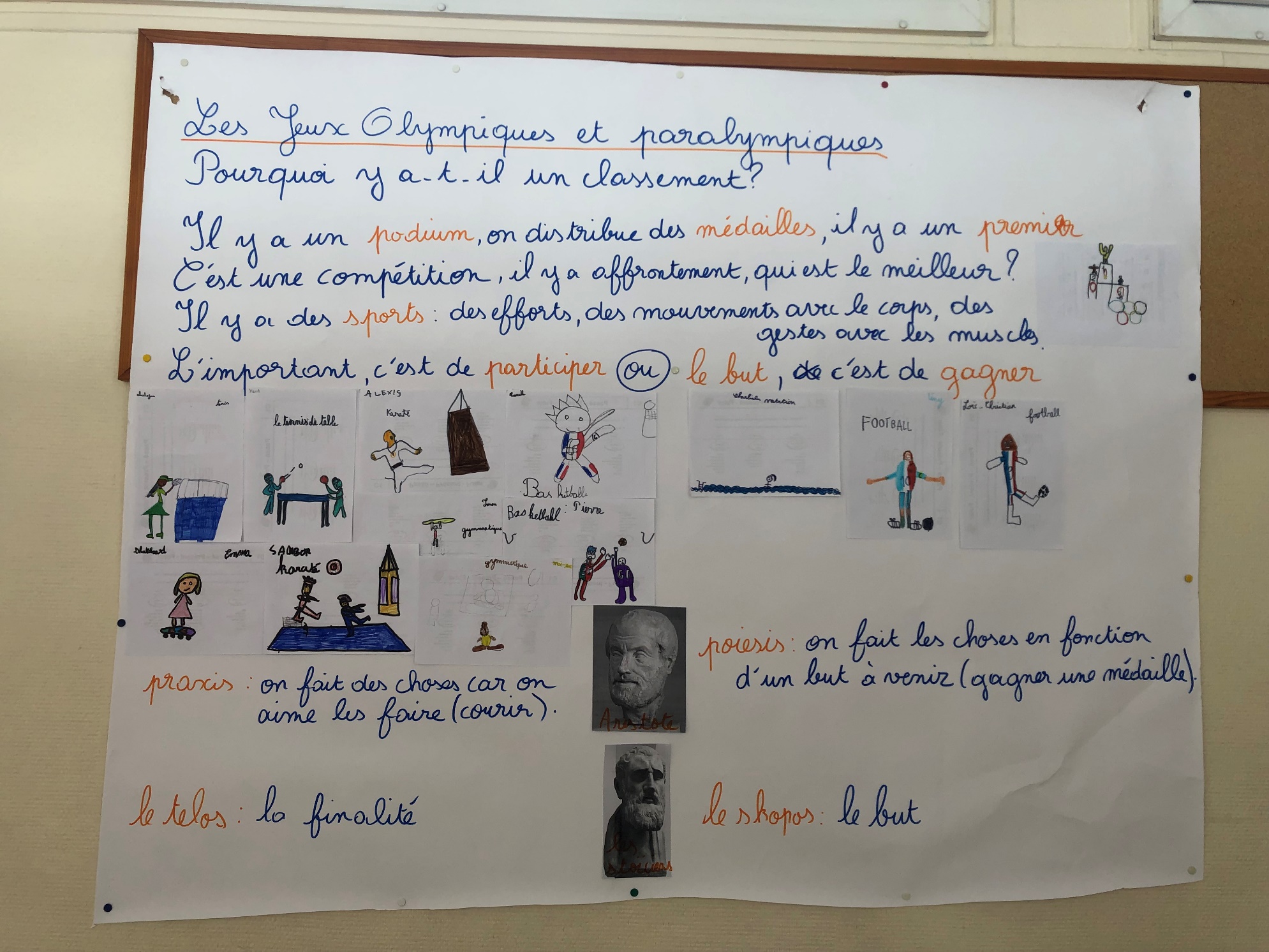